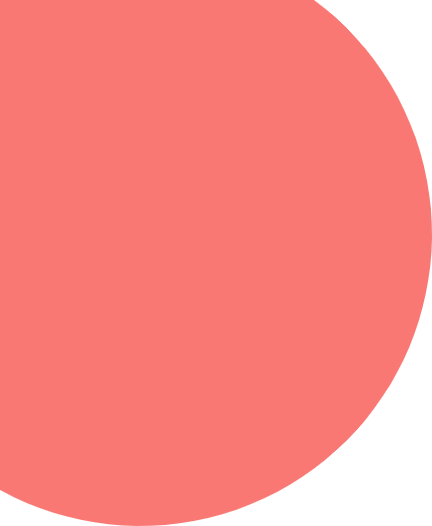 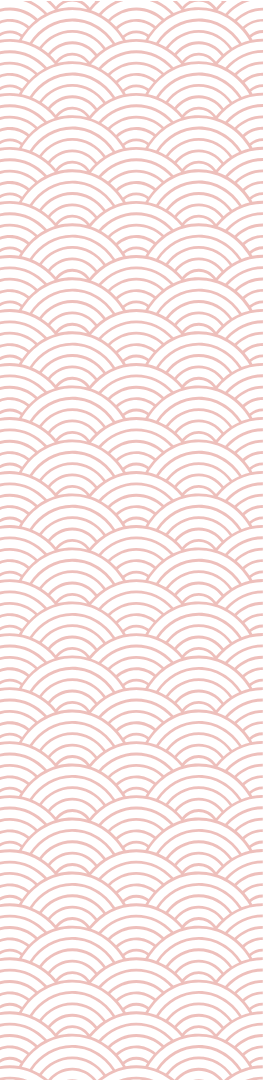 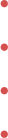 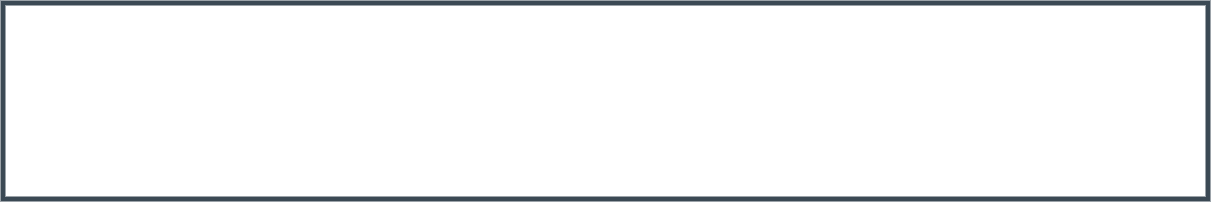 JAPANESE FOOD
Free Presentation Template
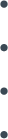 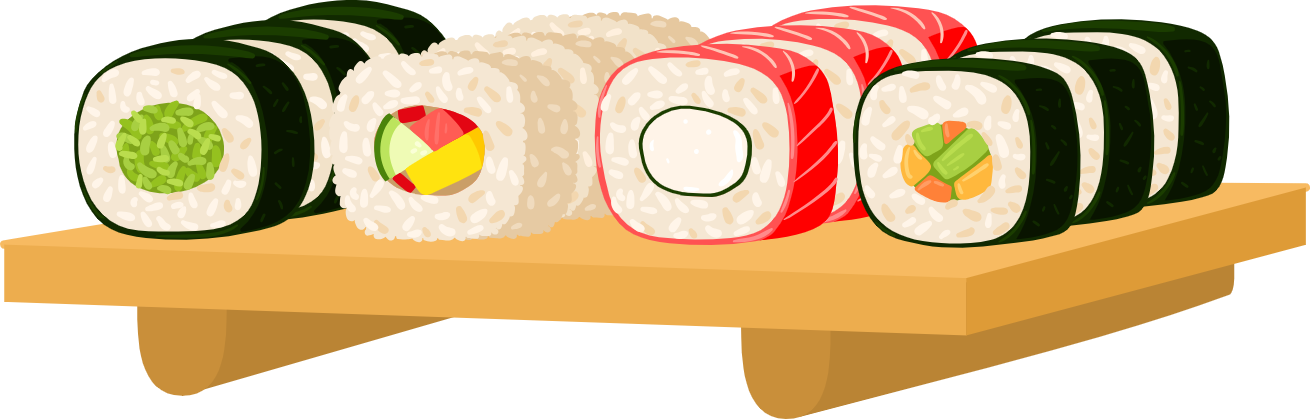 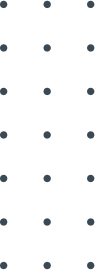 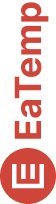 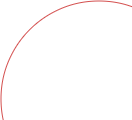 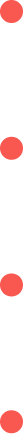 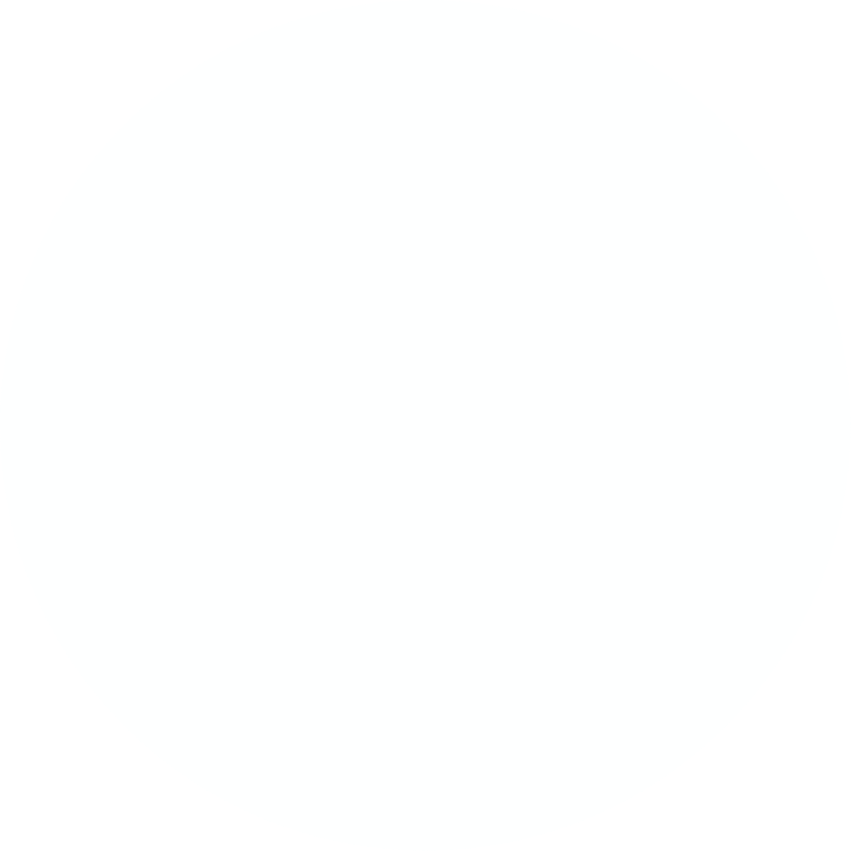 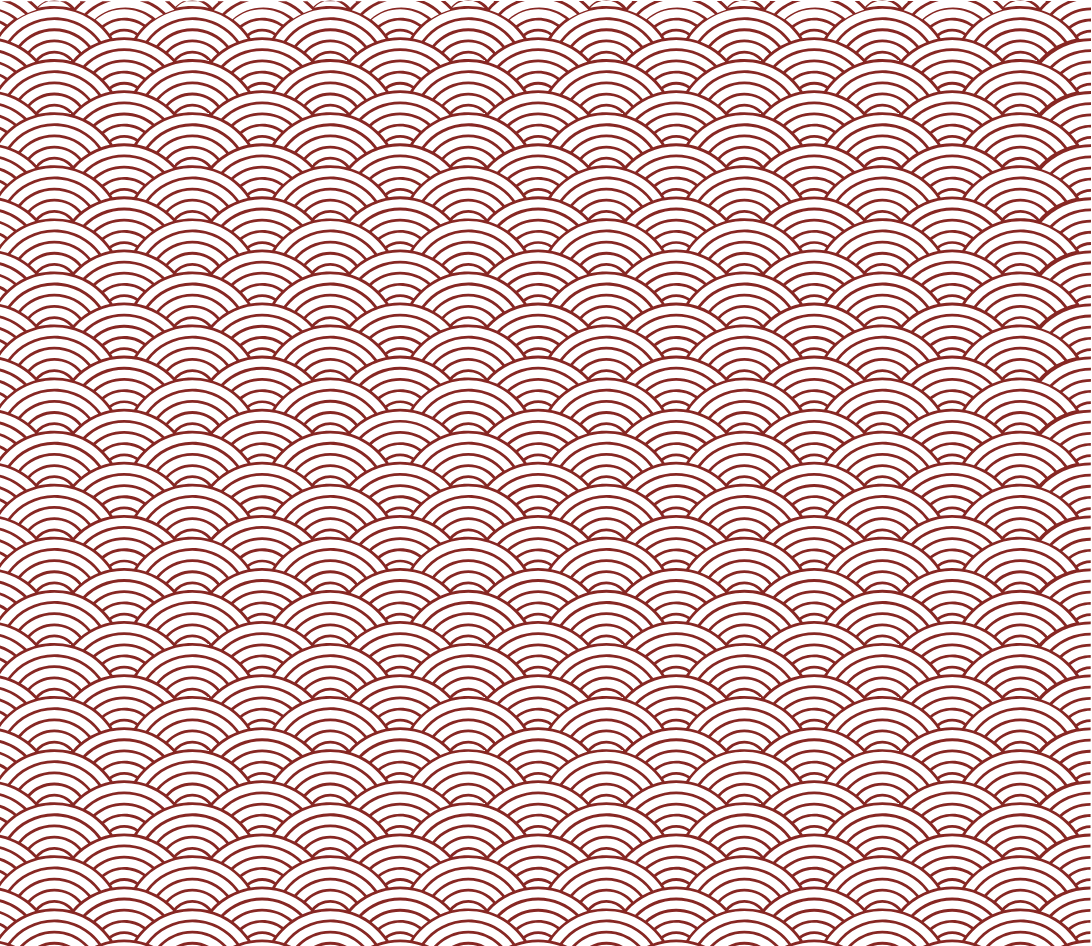 WELCOME
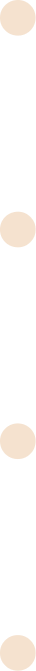 Welcome to the world of fantasy! Join us on a journey to explore the mystical creatures, enchanted lands, and magical wonders that exist beyond our reality. Discover the wonders and secrets of this exciting realm and unlock the power of imagination.
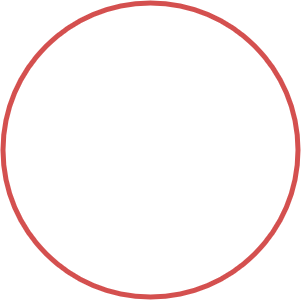 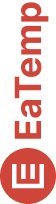 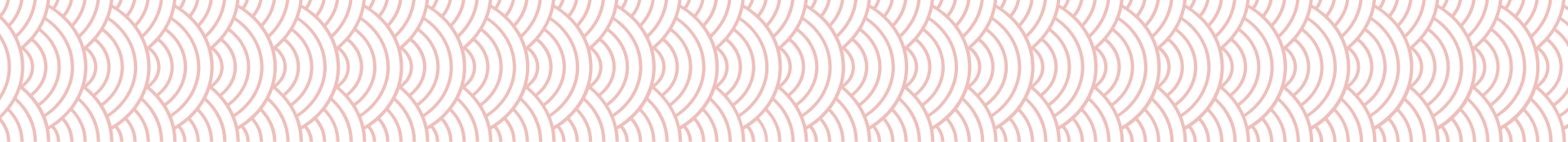 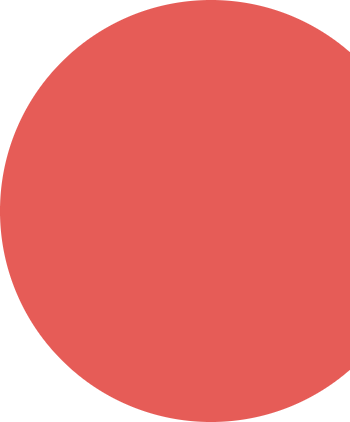 TABLE OF CONTENTS
INTRODUCTION
ENCOUNTERS
01
02
The Extraordinary Realm
Unicorn Sightings
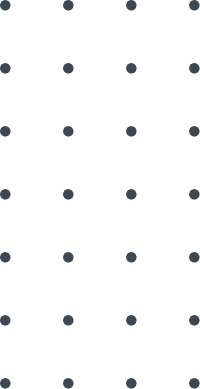 WONDERS
MAGIC
03
04
Wishes Granted
Spellcasting
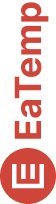 ADVENTURE
CONCLUSION
05
06
Happily Ever After
Embrace the Fantasy
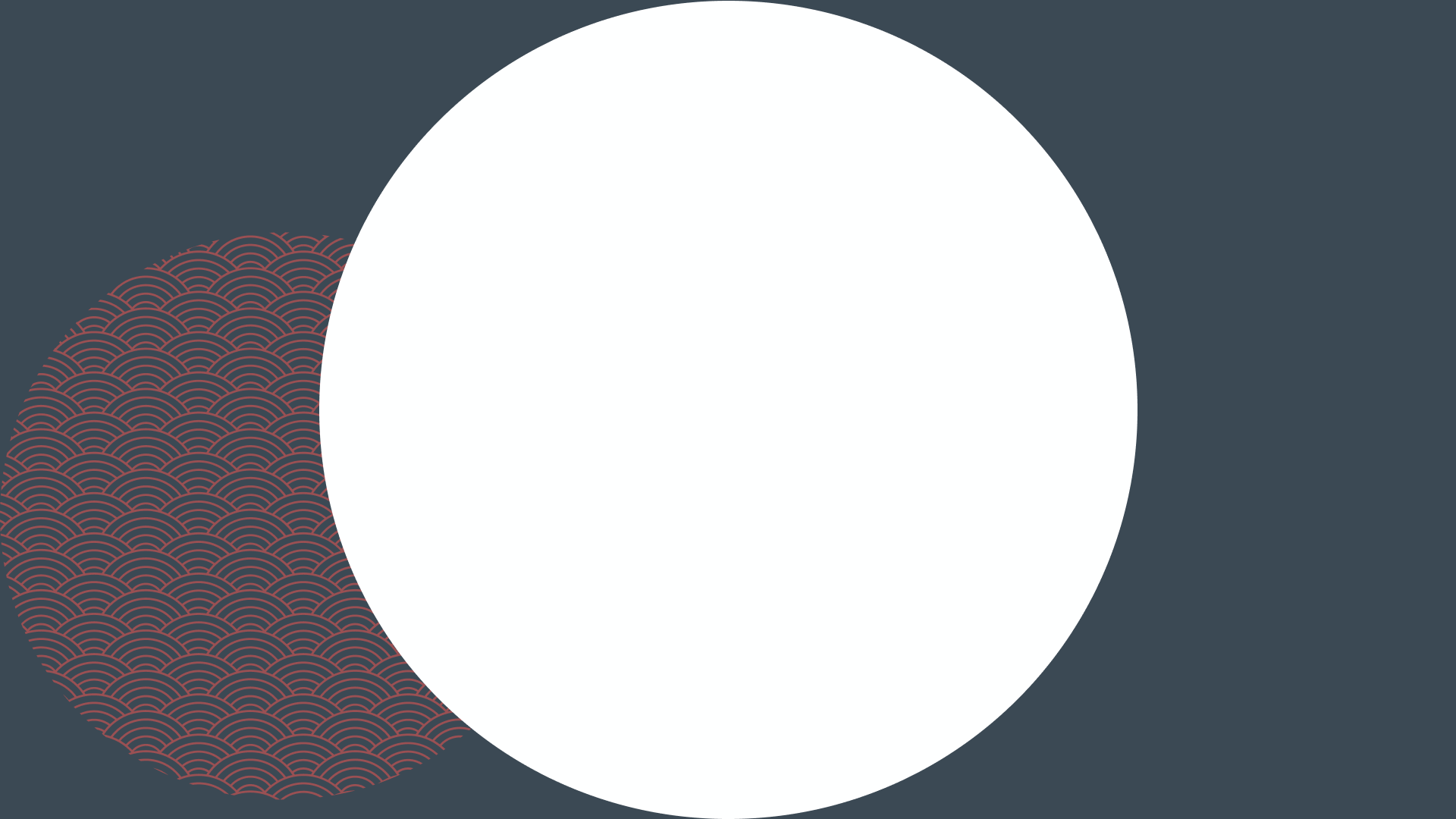 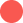 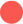 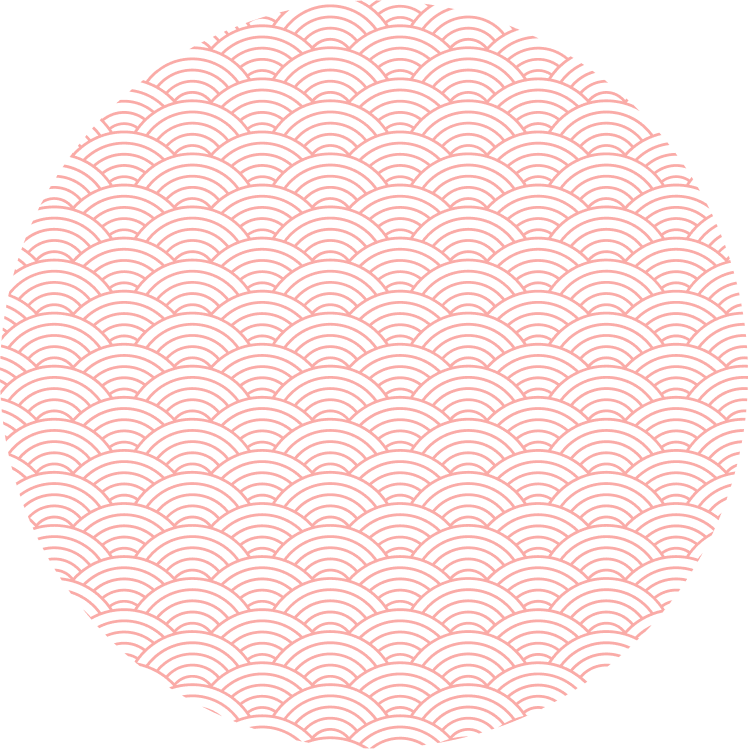 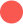 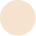 INTRODUCTION
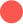 The Fantasy Realm: Uncovering the Secrets of the Imagination and the Magic that Lies Within
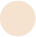 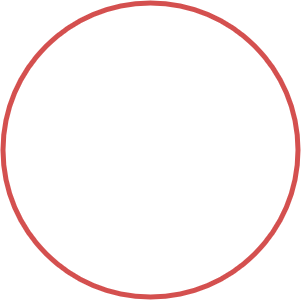 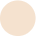 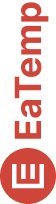 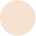 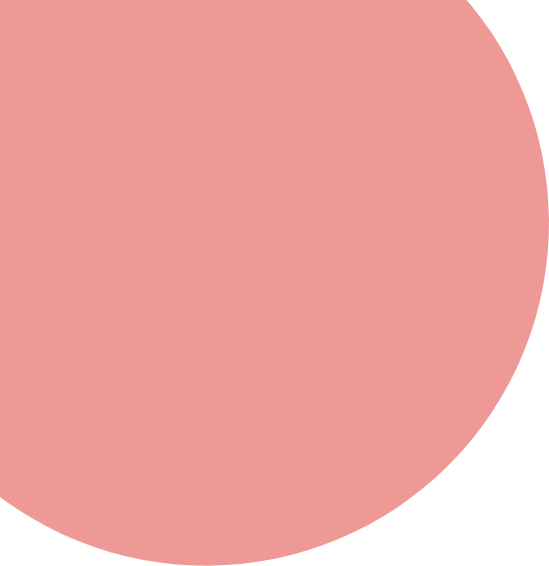 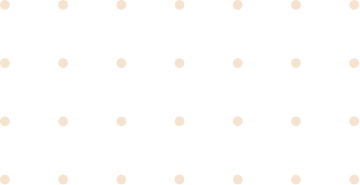 THE REALM OF THE EXTRAORDINARY
Welcome to the Fantasy World, a realm of wonder and enchantment where anything is possible. Here, dragons breathe fire, unicorns prance through meadows, and rainbows shine brightly. This world is a place where wishes come true, where potions can be cursed and spells are cast. It's a place of treasure and adventure, where the impossible becomes possible. But the greatest treasure of all is the one that lies within.
The world of fantasy is a reflection of our deepest desires, our fondest dreams, and our wildest imaginations. It's a place where we can let go of the constraints of reality and explore the boundless possibilities of the human mind. In this introduction, we will delve into the mysteries of this realm, uncovering the magic and wonder that lies within. So come with us and let's embark on a journey through the Fantasy World.
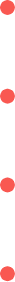 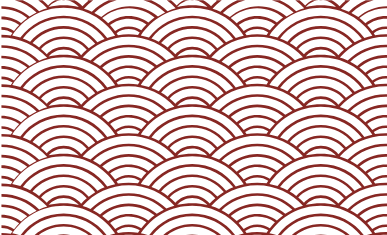 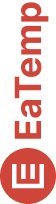 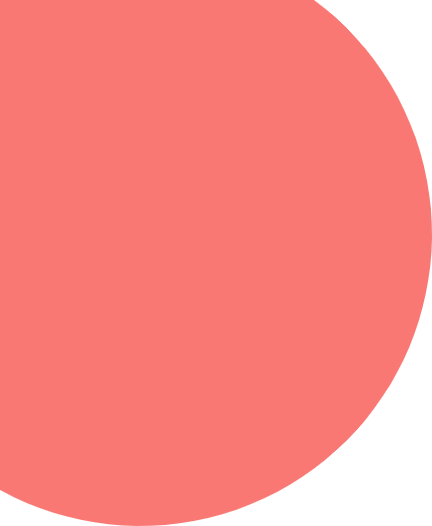 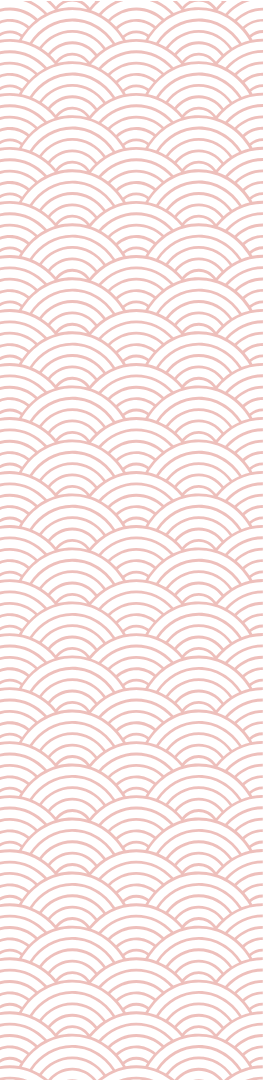 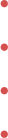 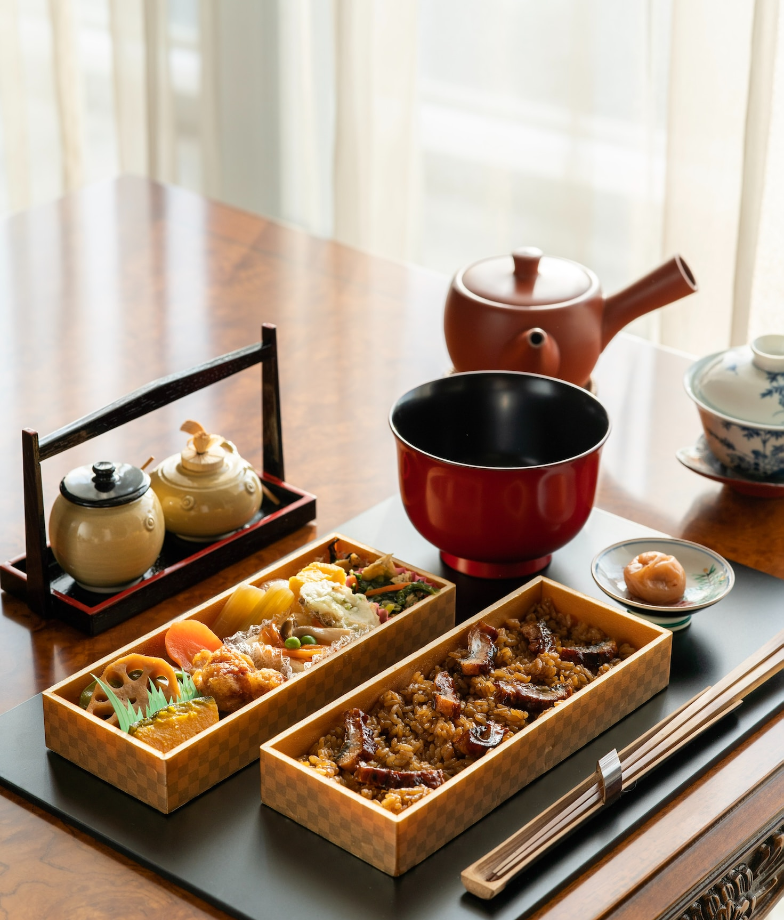 UNICORN SIGHTINGS
A record of the number of unicorns spotted in the fantasy realm and the beauty and mystery that surrounds these enchanting creatures.
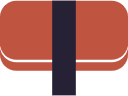 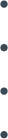 DRAGON TAMING
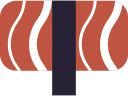 A closer look at the art of taming dragons and the brave adventurers who dare to take on these fearsome creatures.
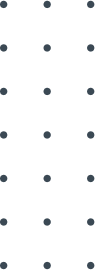 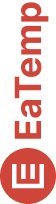 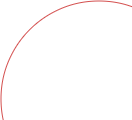 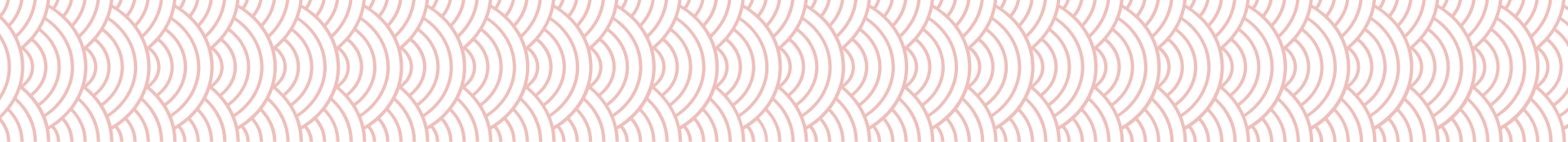 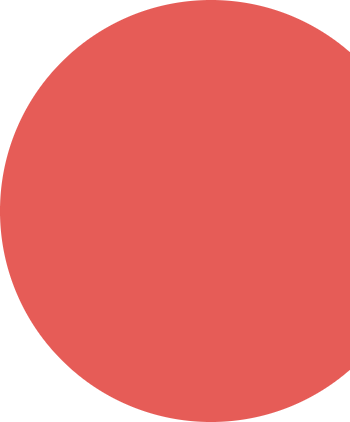 UNICORN SIGHTINGS
DRAGON TAMING
A record of the number of unicorns spotted in the fantasy realm and the beauty and mystery.
A closer look at the art of taming dragons and the brave adventurers who take on these creatures.
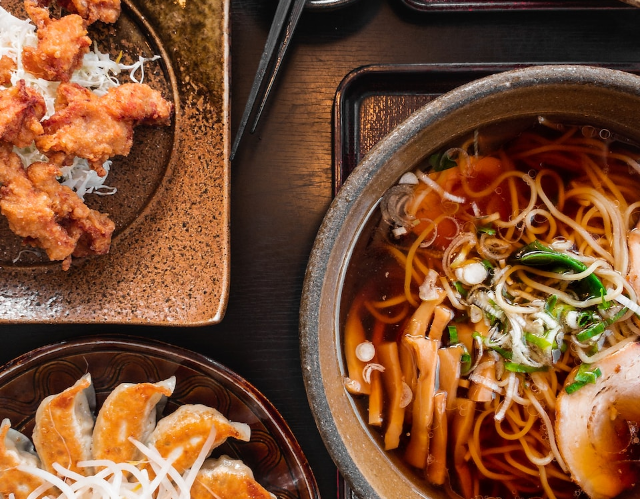 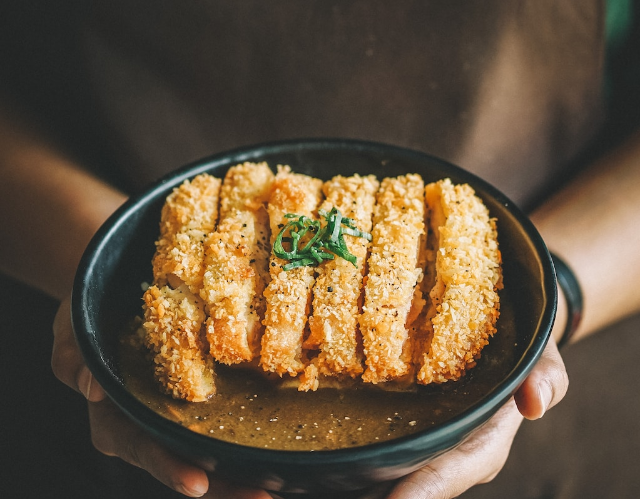 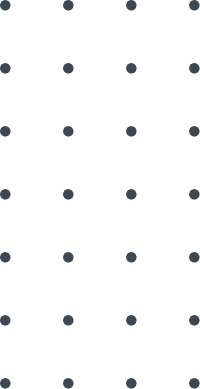 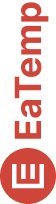 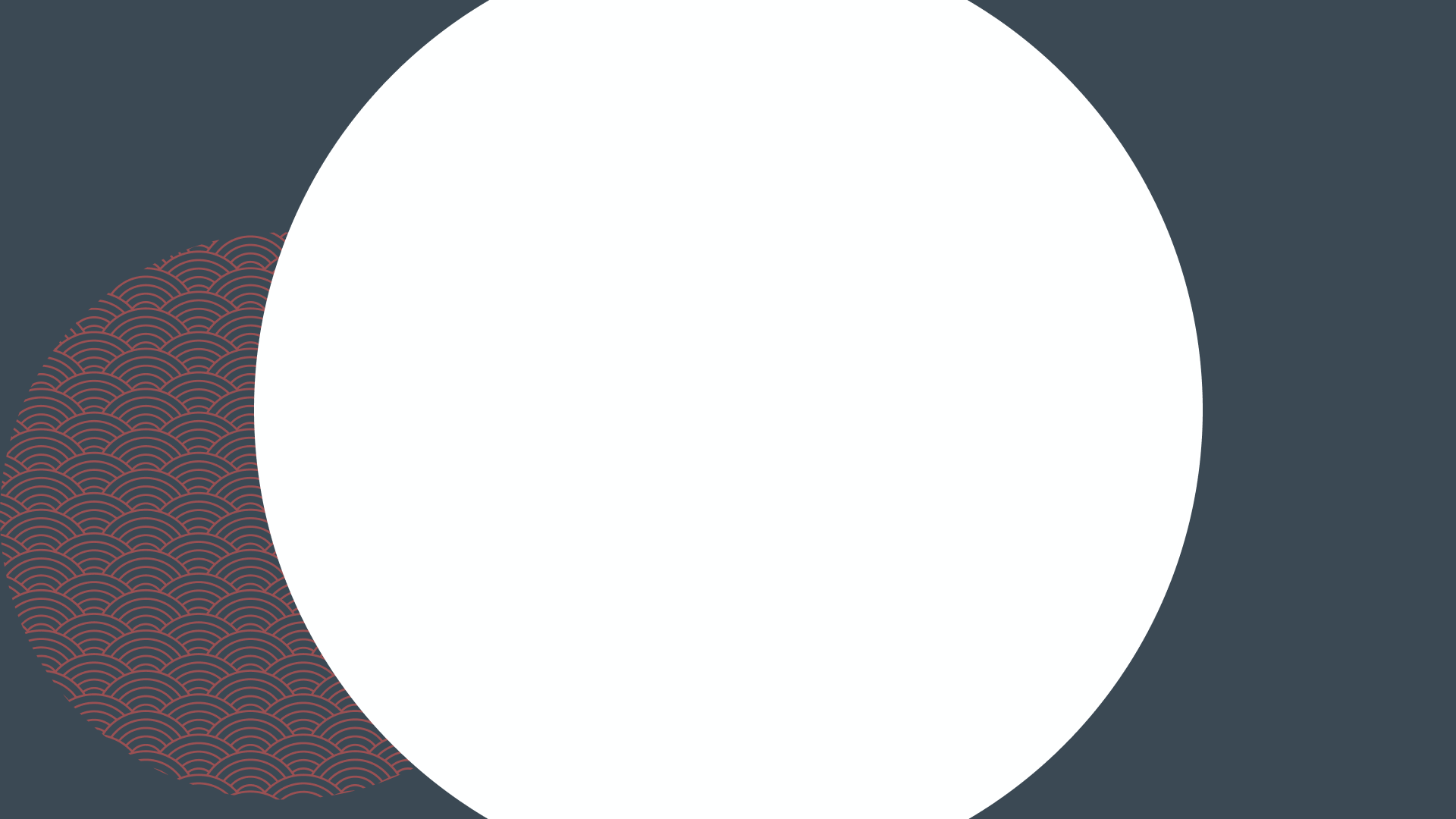 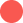 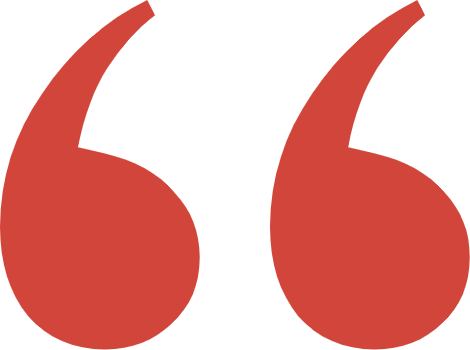 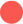 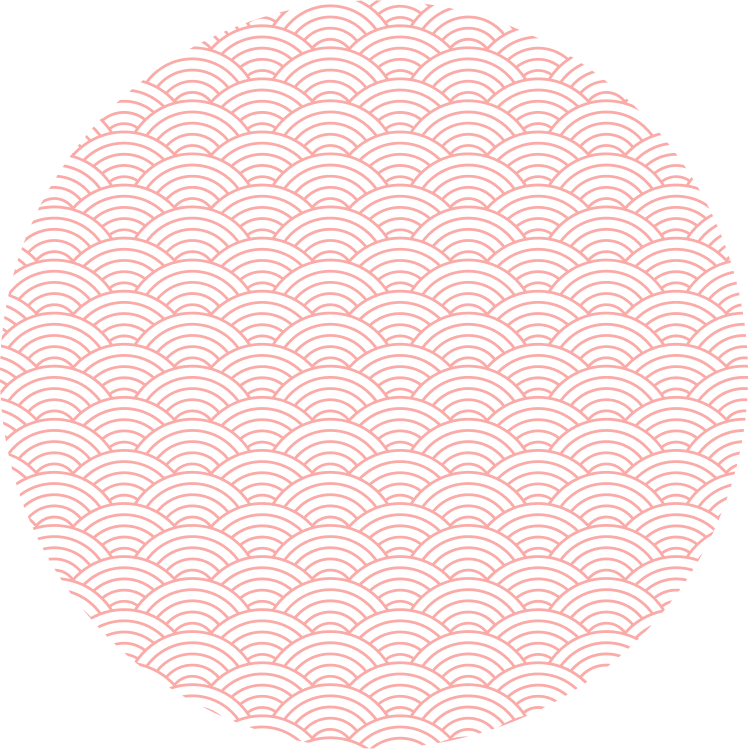 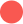 FANTASY IS THE GATEWAY TO THE IMPOSSIBLE, THE LAND WHERE THE ORDINARY BECOMES EXTRAORDINARY, AND THE IMPOSSIBLE BECOMES POSSIBLE. IT IS THE REALM OF THE IMAGINATION, WHERE ANYTHING CAN HAPPEN AND EVERYTHING IS POSSIBLE.
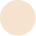 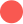 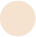 THE DREAM WEAVER
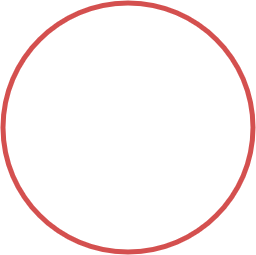 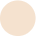 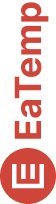 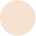 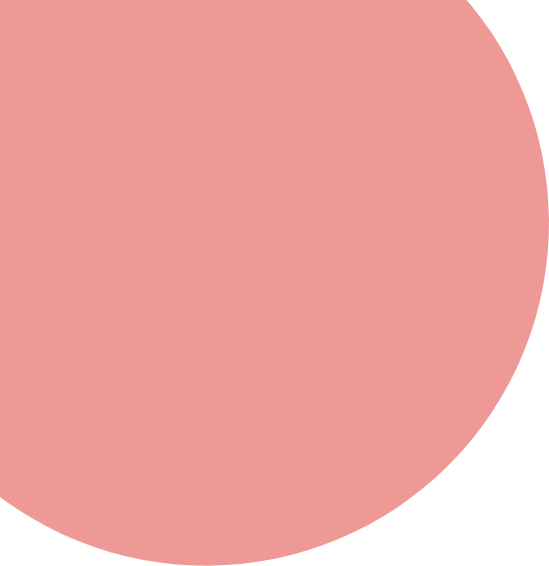 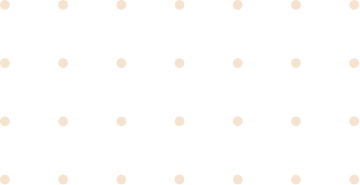 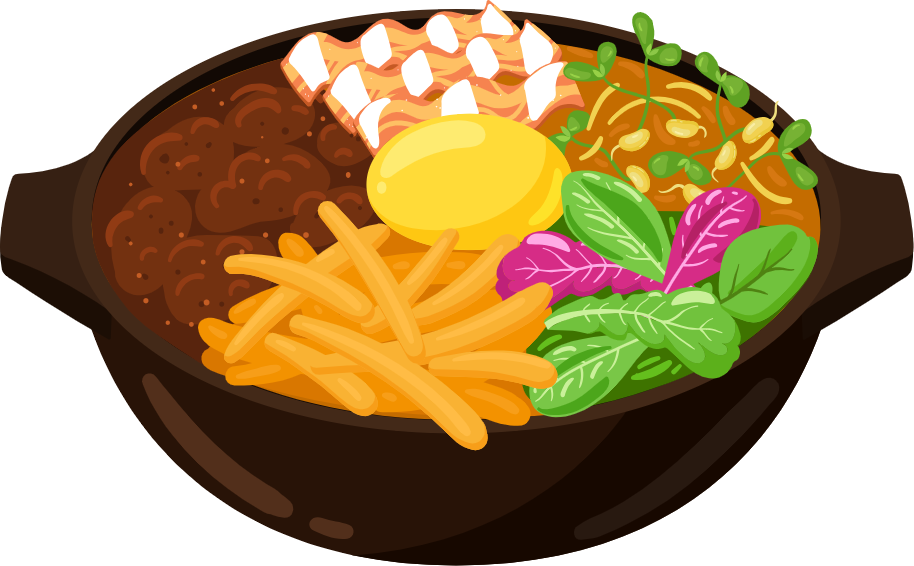 DRAGON TAMING TECHNIQUE
A guide to taming and caring for dragons in the realm of magic.
THE ART OF UNICORN SIGHTING
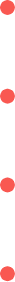 Tips and tricks for spotting the elusive unicorns in their natural habitat.
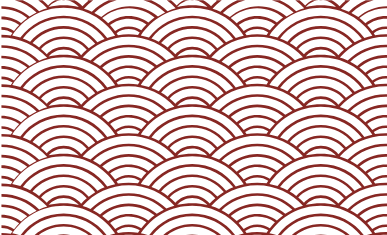 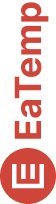 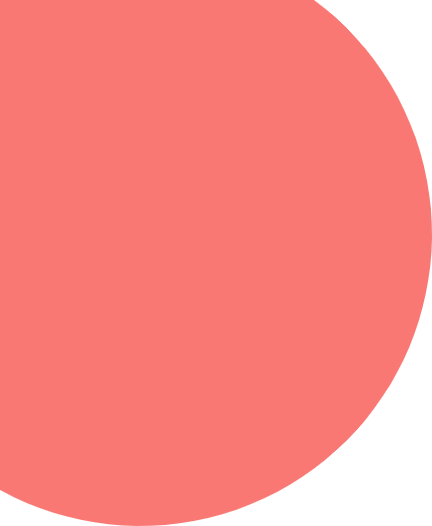 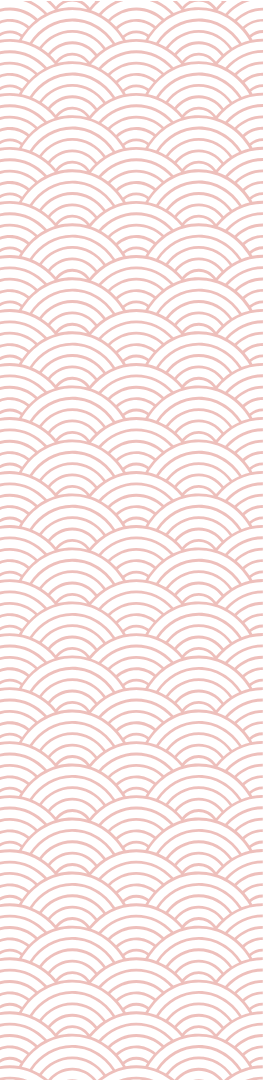 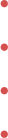 THE MAGIC OF DRAGONS: A RESEARCH
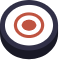 6.7M
"The Art of Archery": Discover the intricacies of the Art of Archery .
4.4M
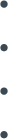 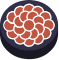 "The Music of the Elves": Immerse yourself in the enchanting music of the elves.
2.3M
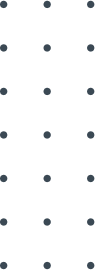 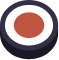 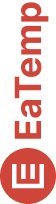 "The Life of an Elf": Learn about the customs and daily life of the elves.
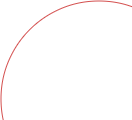 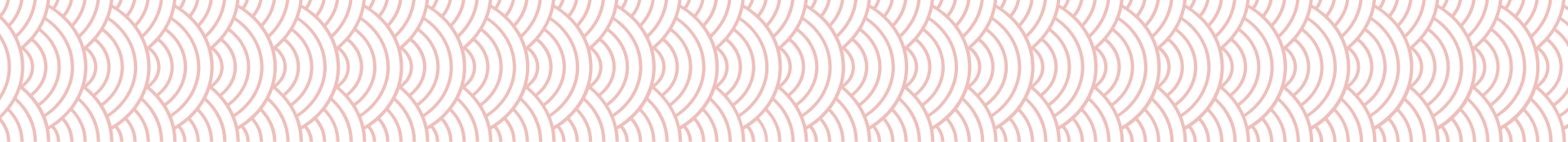 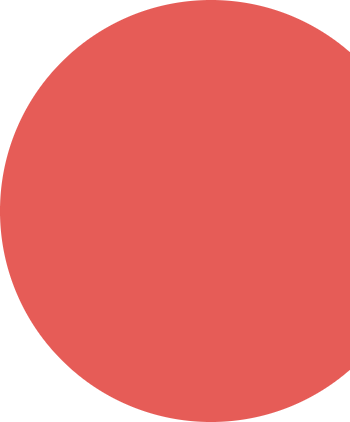 PRICING PLAN
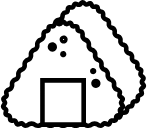 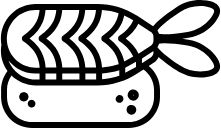 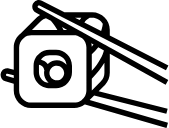 BASIC
BASIC
BASIC
Access to the entry-level dungeons.
A limited number of quests and battles per month.
Ability to form a small party with fellow adventurers.
Access to the entry-level dungeons.
A limited number of quests and battles per month.
Ability to form a small party with fellow adventurers.
Access to the entry-level dungeons.
A limited number of quests and battles per month.
Ability to form a small party with fellow adventurers.
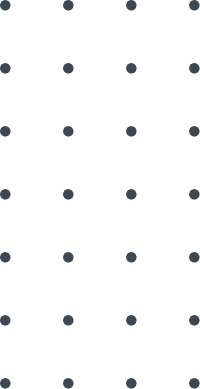 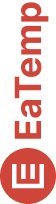 $10/MONTH
$10/MONTH
$10/MONTH
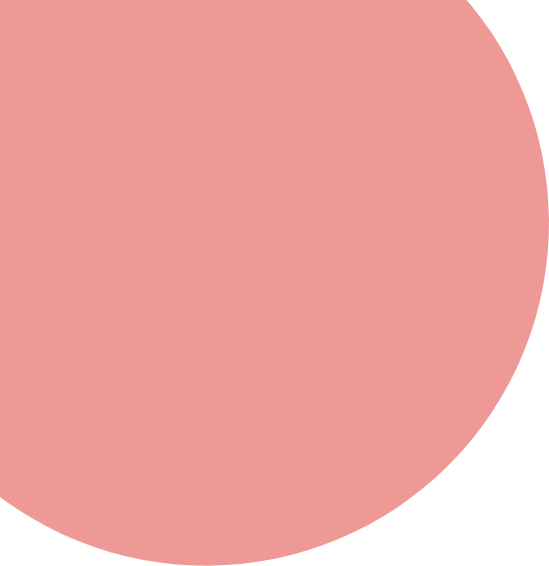 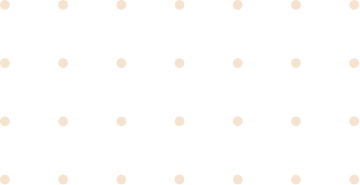 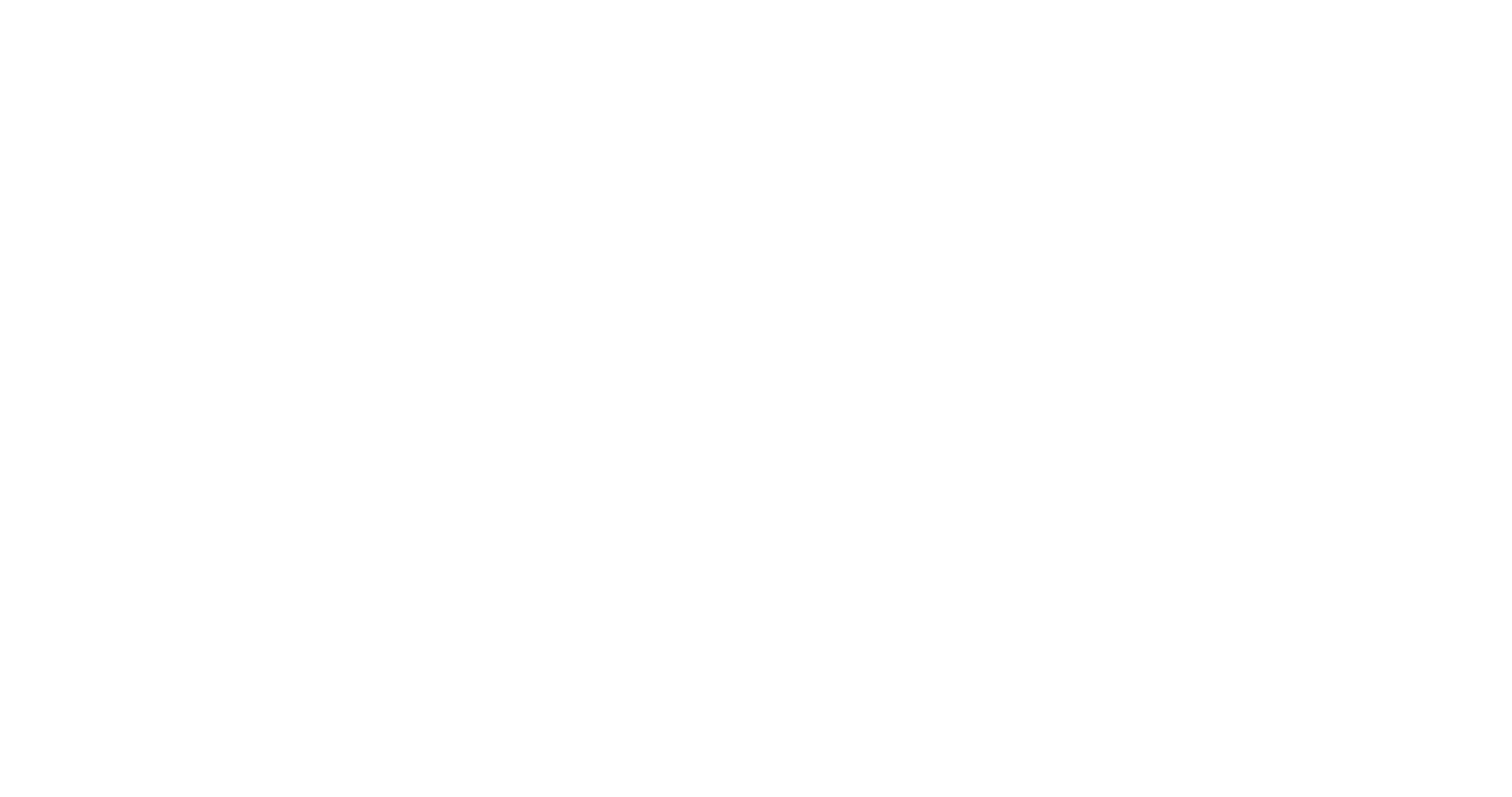 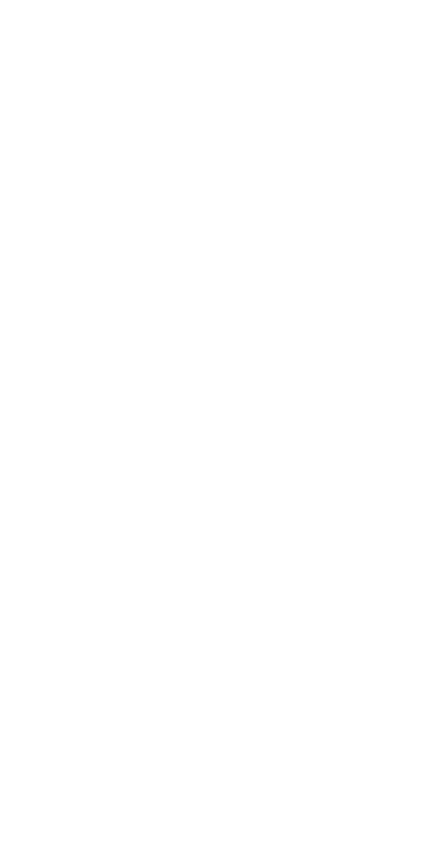 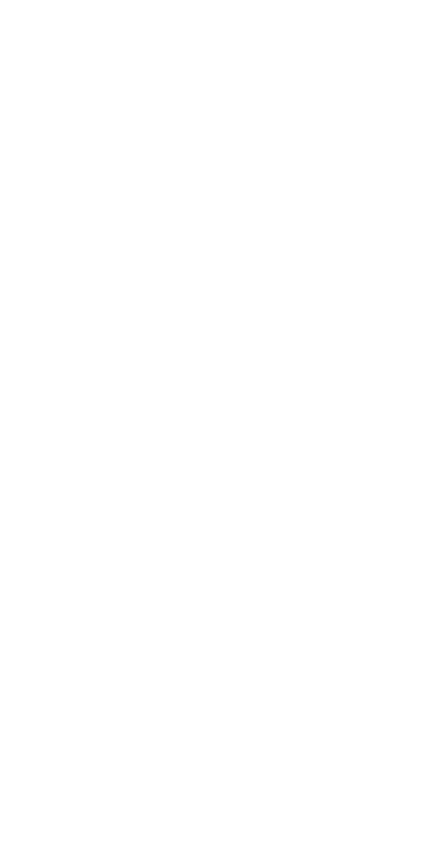 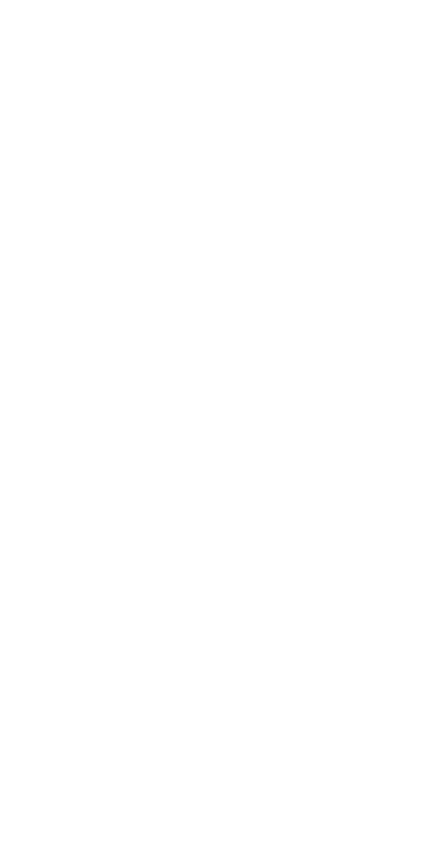 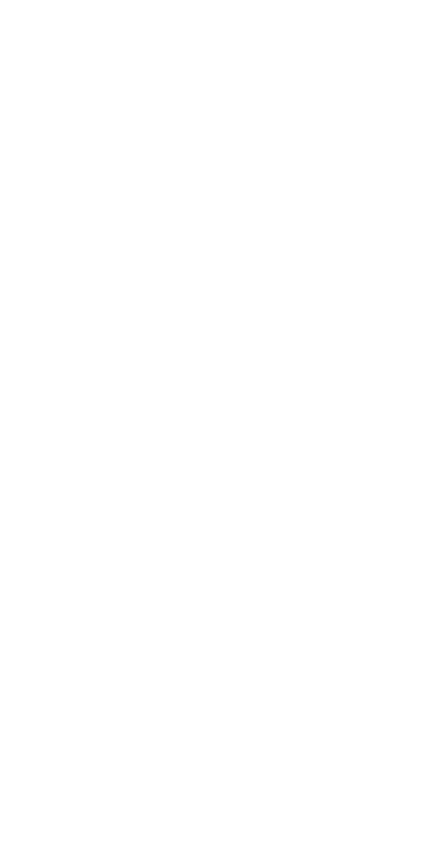 S
W
O
T
ECLIPSE
WAR
INVASION
OBTAIN
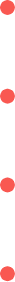 Rare event causes unpredictable magic.
Kingdoms clash in conflict.
Kingdom attacked by monsters.
Humans acquire Crystal
FOUNDATION
QUEST
TRANSFORMATION
BETRAYAL
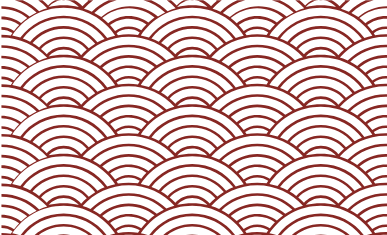 Shimmering City established
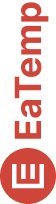 Adventurers seek immortal artifact.
Peasant discovers magical powers.
Queen's advisor revealed as spy.
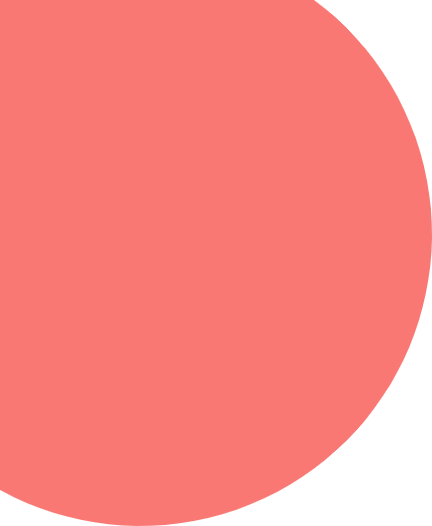 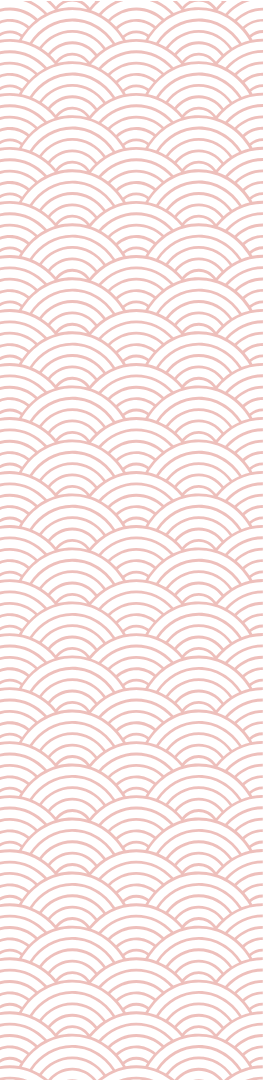 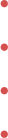 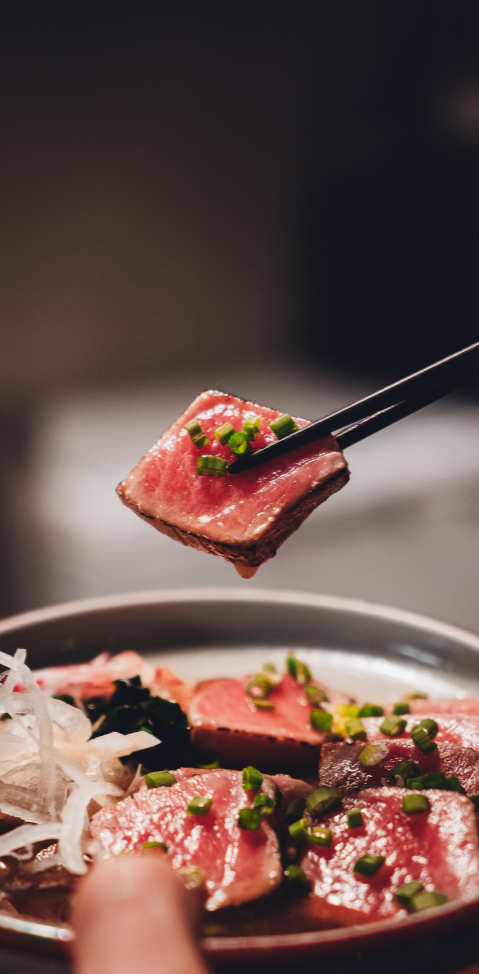 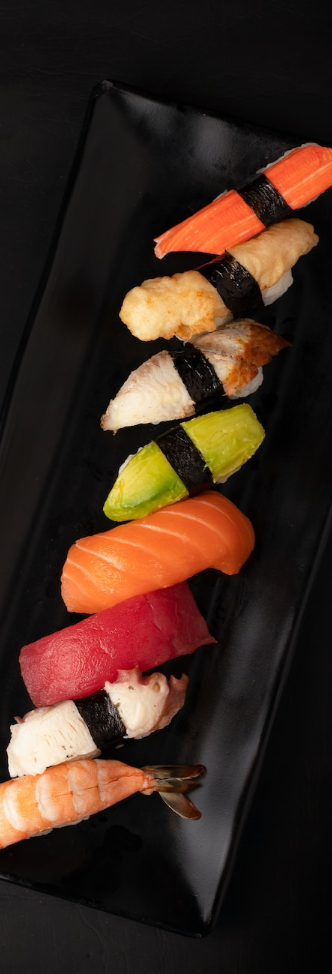 SOME DATA
75%
ENCHANTED CREATURES
possess the ability to cast spells.
MAGIC-WIELDING INDIVIDUALS
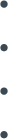 60%
practice the art of illusions.
SPELLS CAST
90%
are dark magic, foretelling danger.
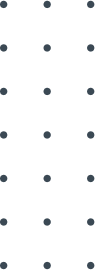 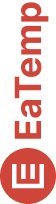 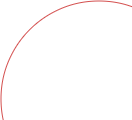 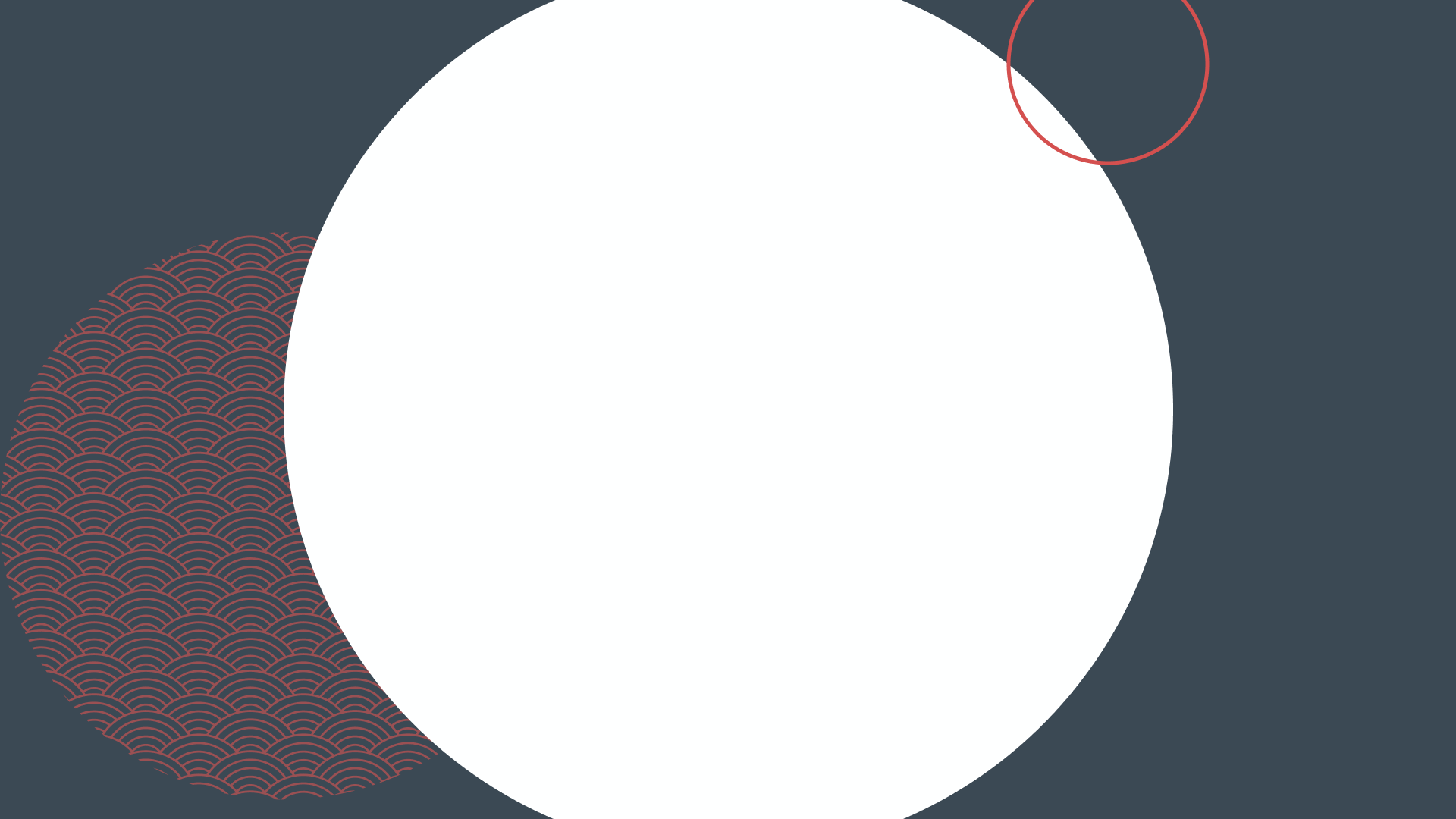 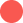 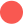 234,567
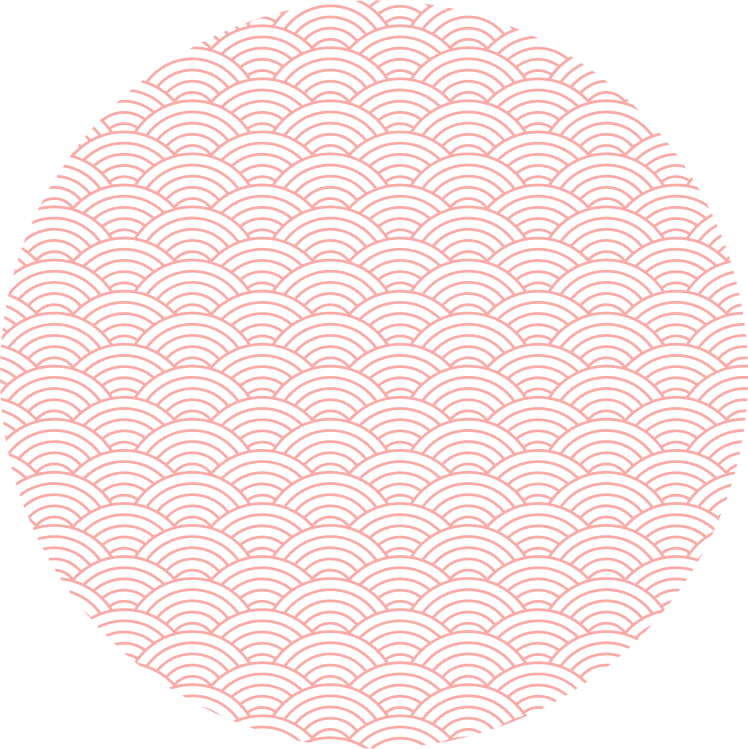 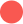 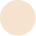 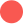 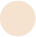 Unicorn Sightings
A tally of the number of unicorns spotted in the fantasy realm.
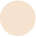 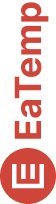 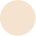 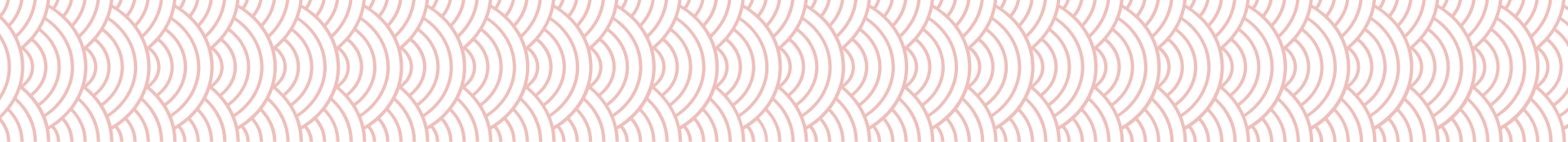 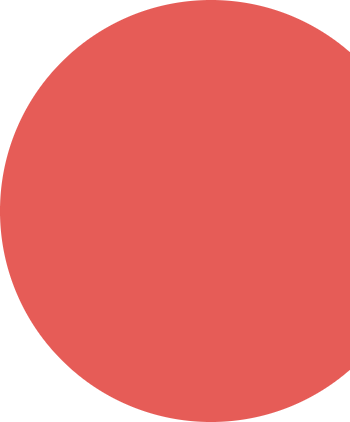 233 COINS
85%
Treasure Found
Wished Granted
456 HOURS
535 KM
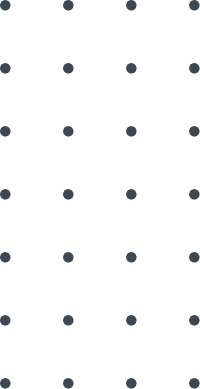 Duration of Spell Casting
Journey Distance
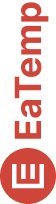 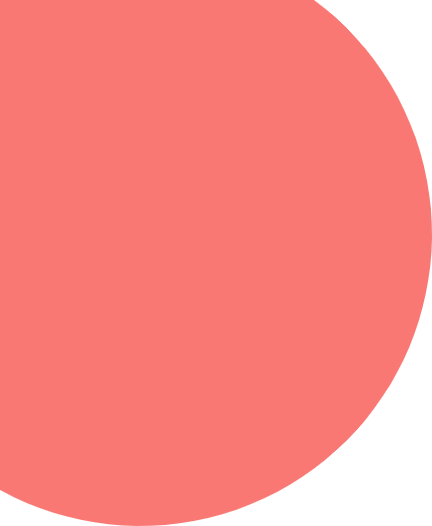 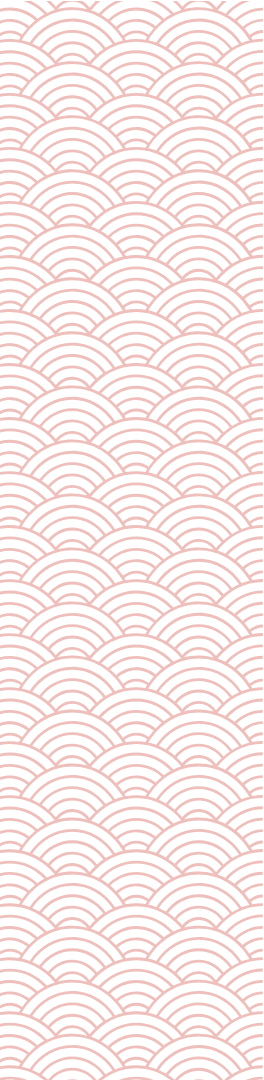 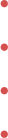 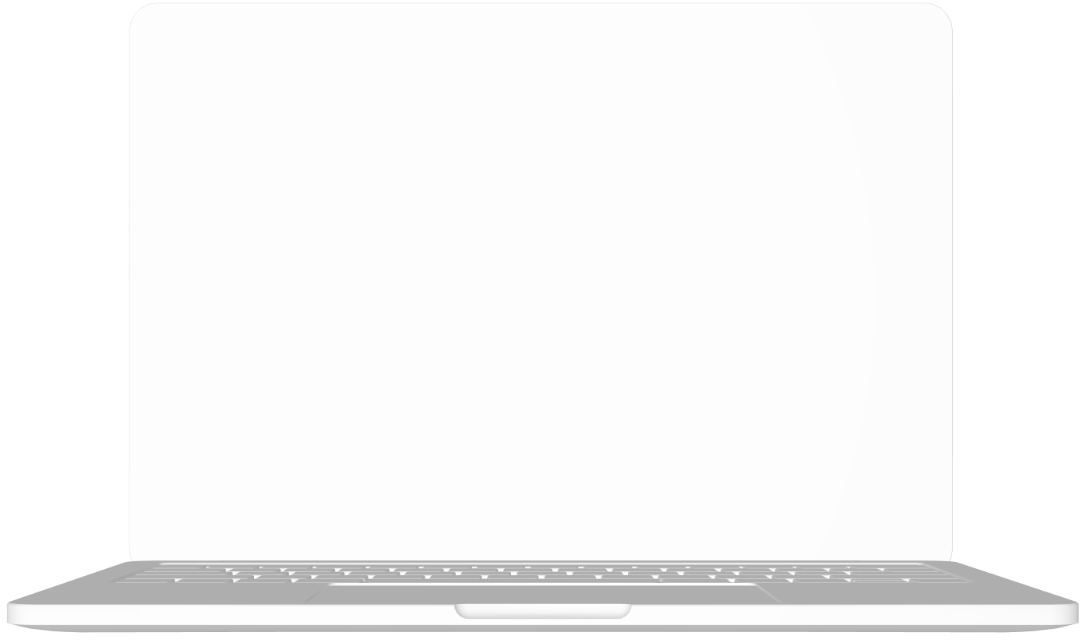 PORTAL TO ADVENTURE
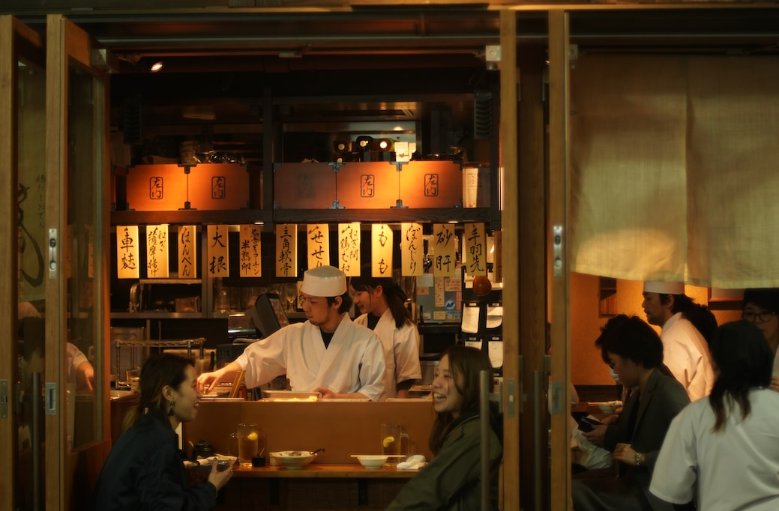 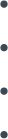 A WEB APPLICATION
A web application designed for discovering the world of fantasy
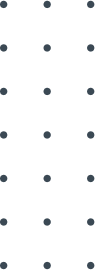 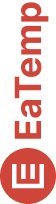 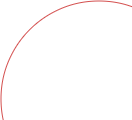 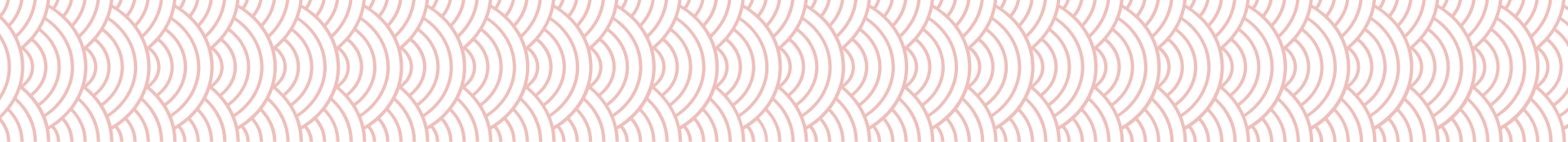 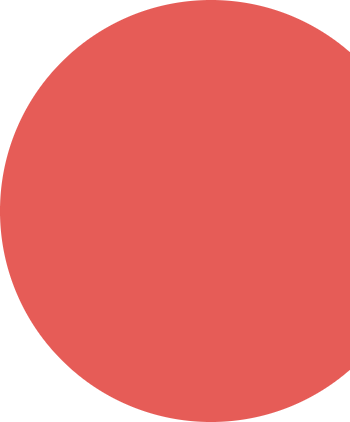 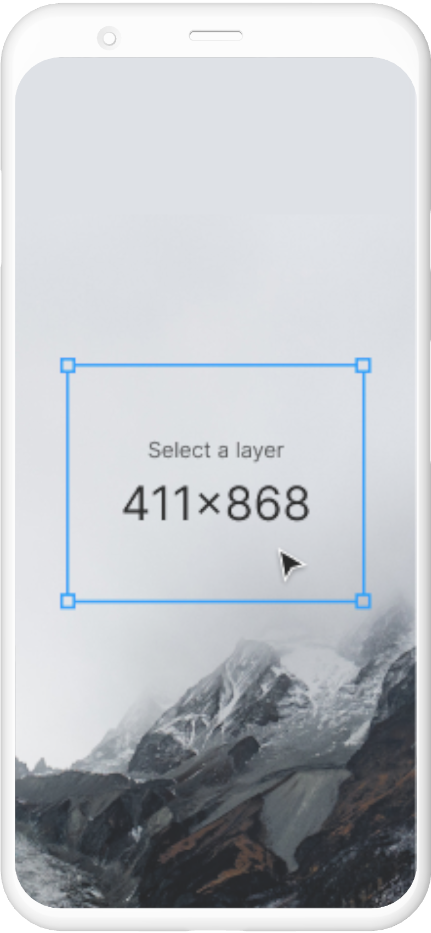 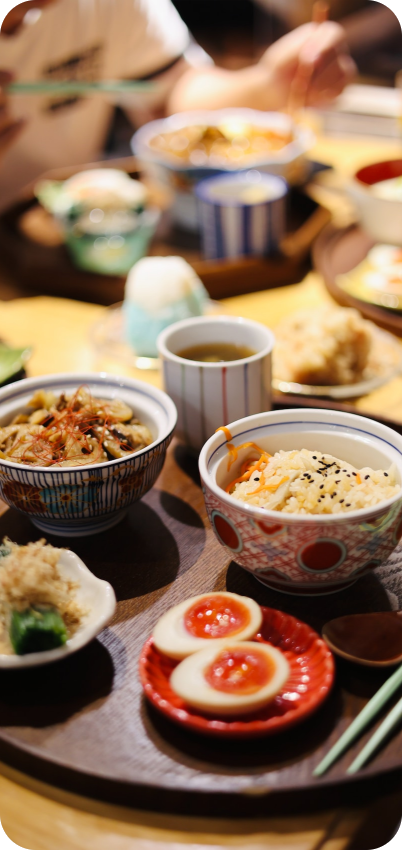 THE FUTURE OF FANTASY
AN MOBILE APP
An app designed for exploring and experiencing the enchanting realm of fantasy
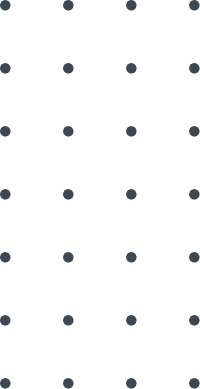 Explore a magical world
Experience fantasy firsthand
Immerse in a realm of magic
Discover untold wonders
Live your fantasy dreams
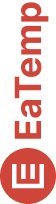 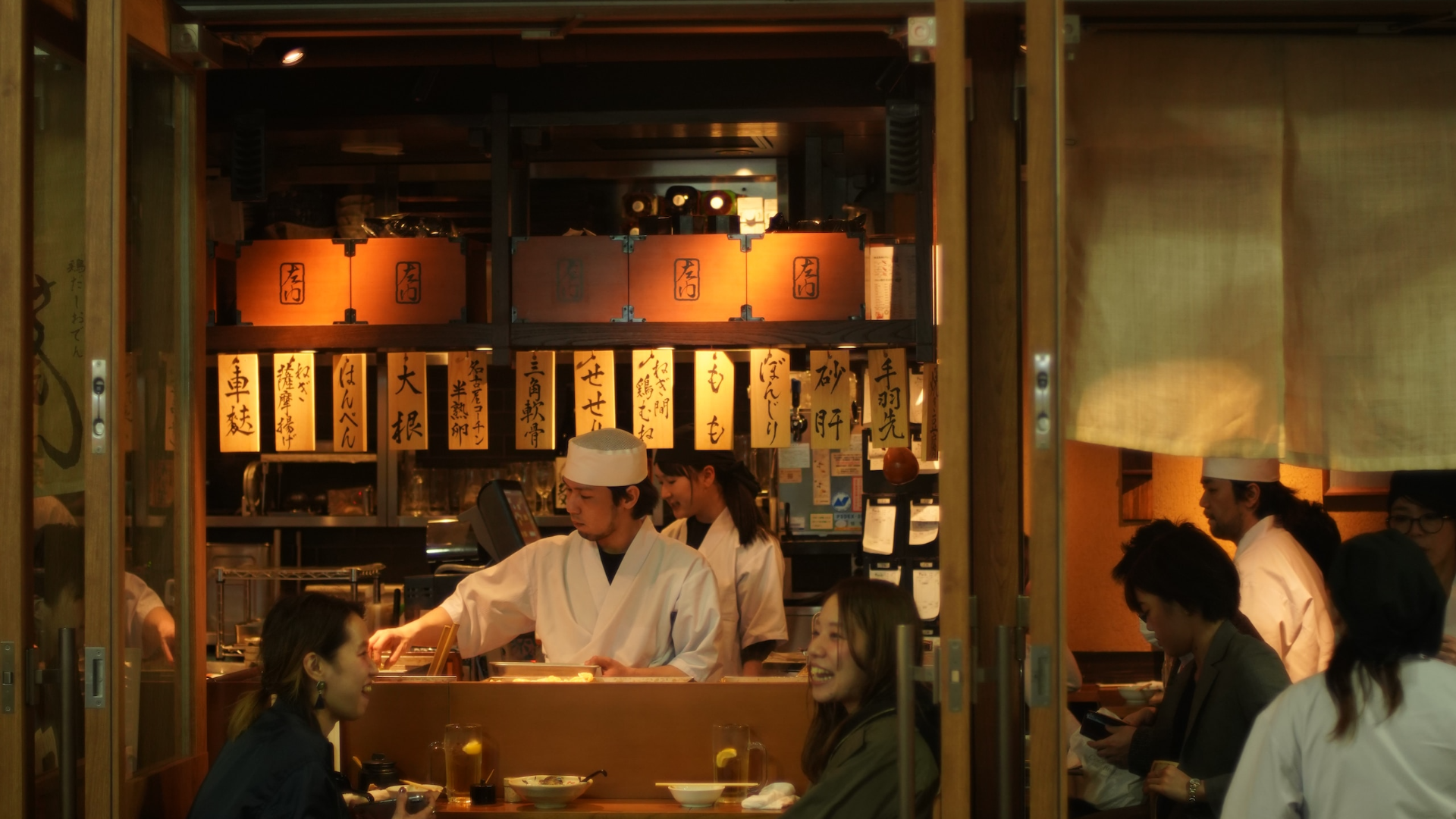 A MAGIC PICTURE
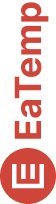 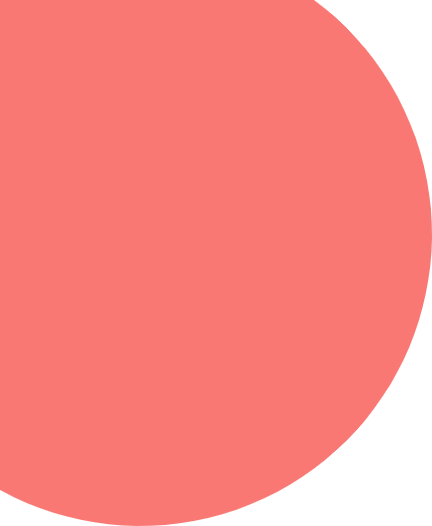 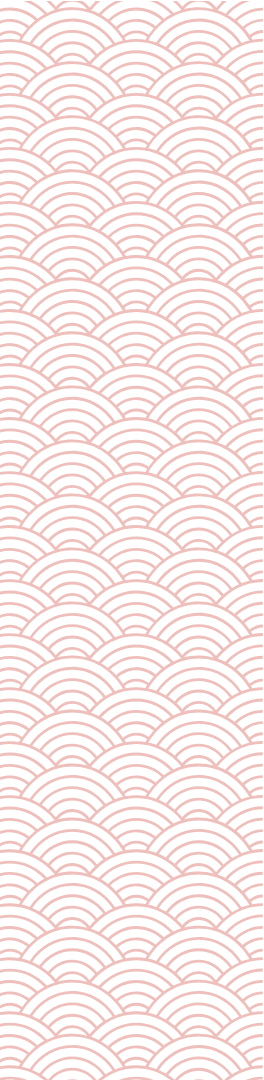 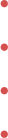 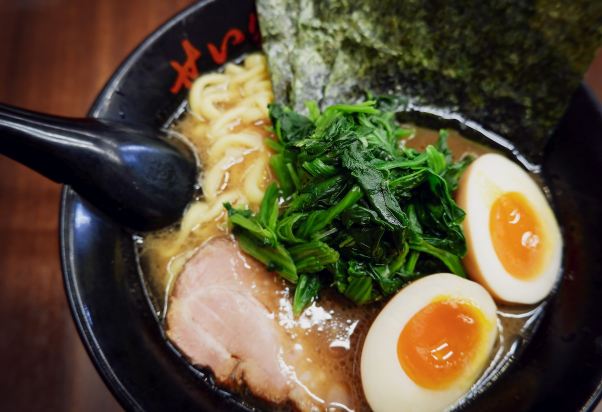 DISCOVER THE SECRETS
1
Explore the lush, vibrant forest and uncover the mysteries that lie within.
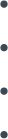 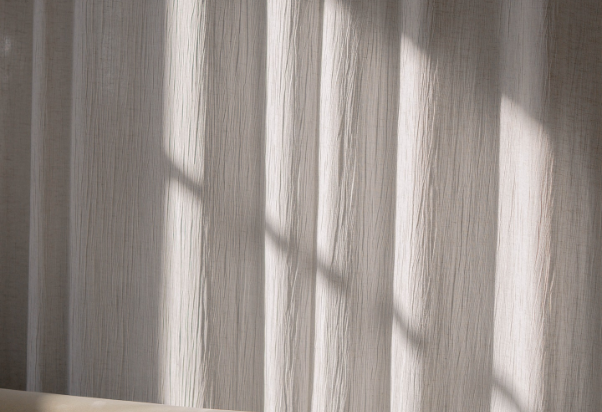 FIND YOUR OWN PATH
2
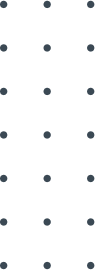 Choose your own path through the forest, and see where it takes you.
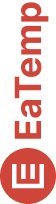 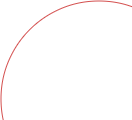 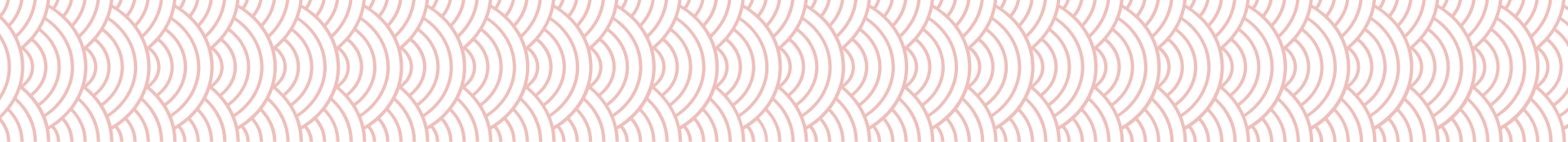 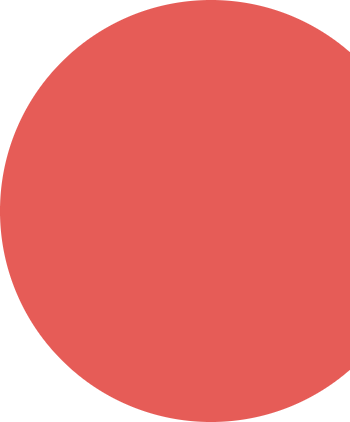 THE ENCHANTED FOREST
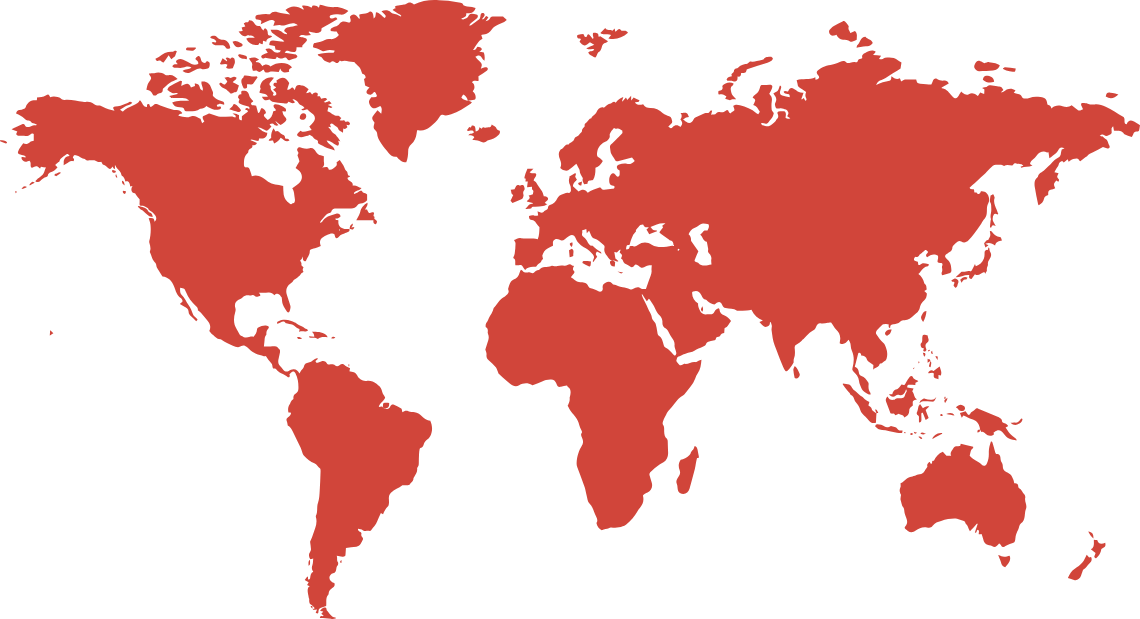 A magical forest filled with talking animals and enchanted creatures.
THE CRYSTAL CAVES
A network of underground caves filled with precious gems and crystals.
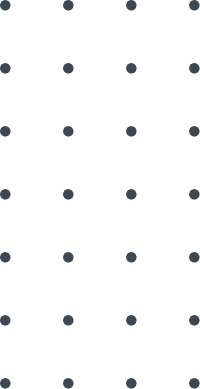 THE DRAGON'S LAIR
A dangerous and mysterious place where dragons reside.
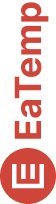 FANTASY REALM AT A GLANCE
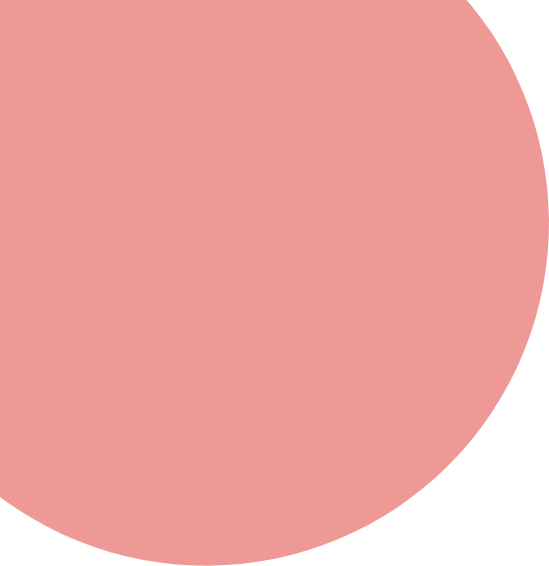 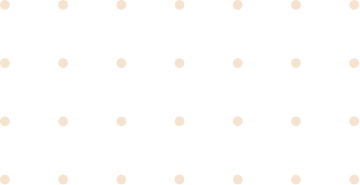 THE TIMELINE
UNICORN MIGRATION
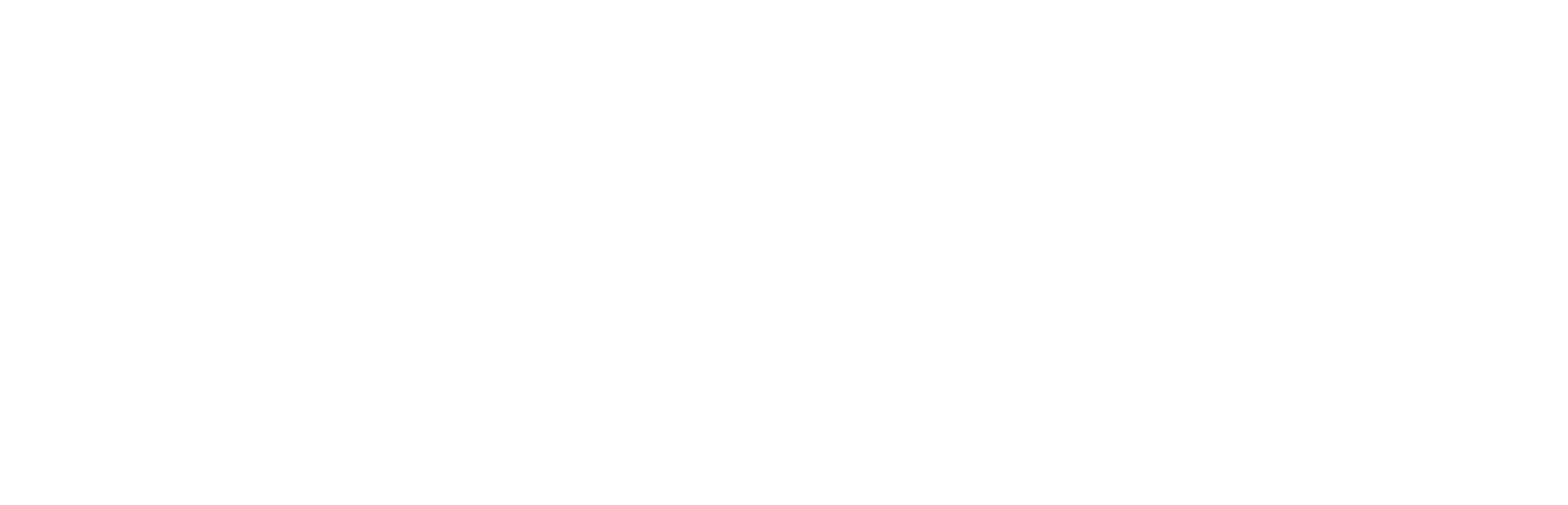 DRAGON TAMING
First dragon was successfully tamed
Large herd of unicorns migrated to the realm
2015
2016
2017
2018
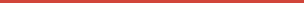 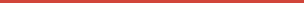 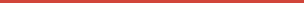 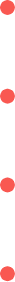 RAINBOW SIGHTINGS
ENCHANTED POOL
A magical pool with power to grant wishes
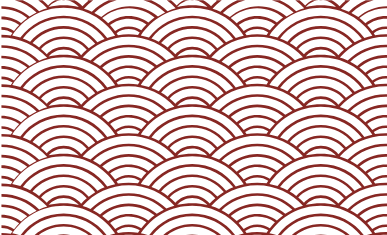 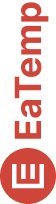 Unusually large number of rainbows were sighted
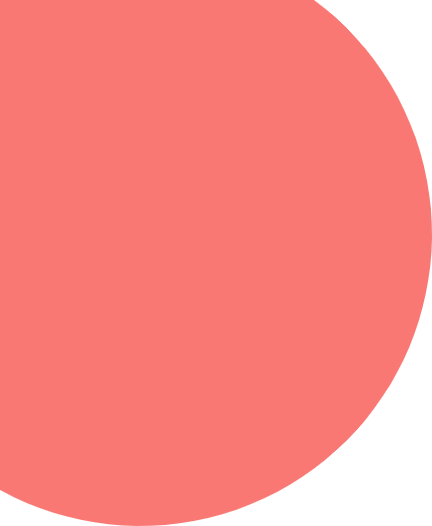 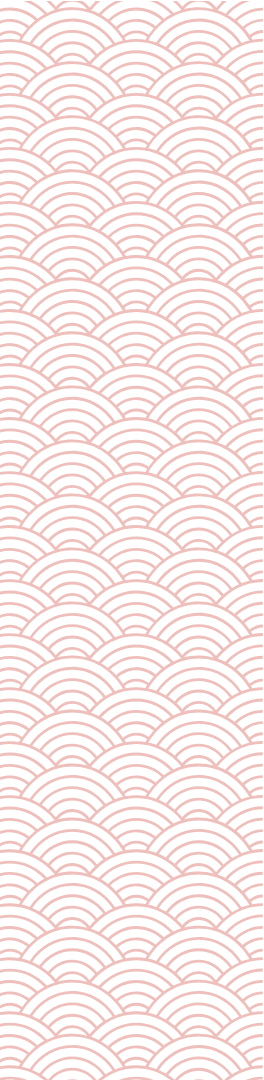 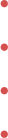 OUR TEAM
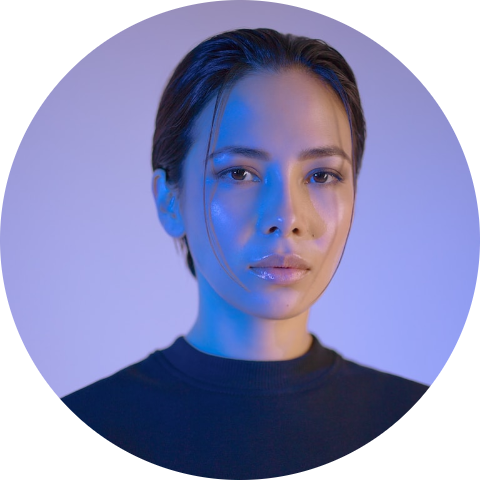 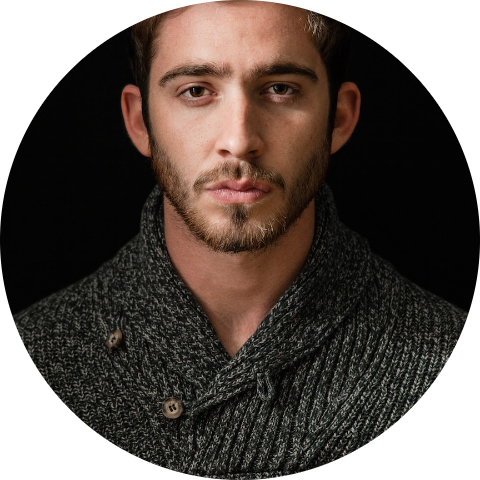 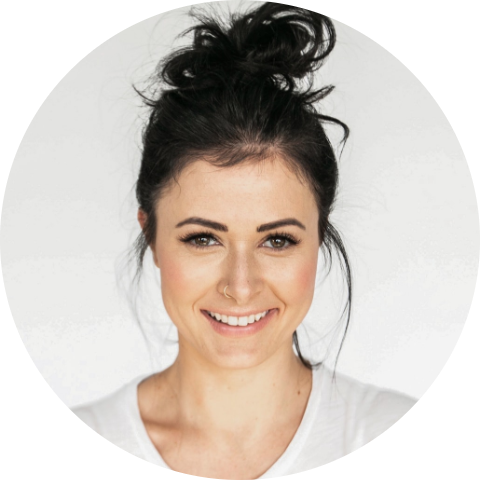 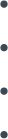 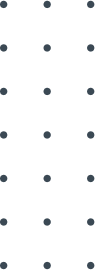 ELDRUIN
ELEMENTALEN
LUNARIA
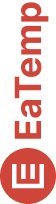 The Fire Mage
The Guardian
The Moon Priestess
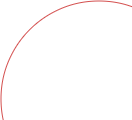 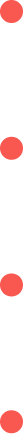 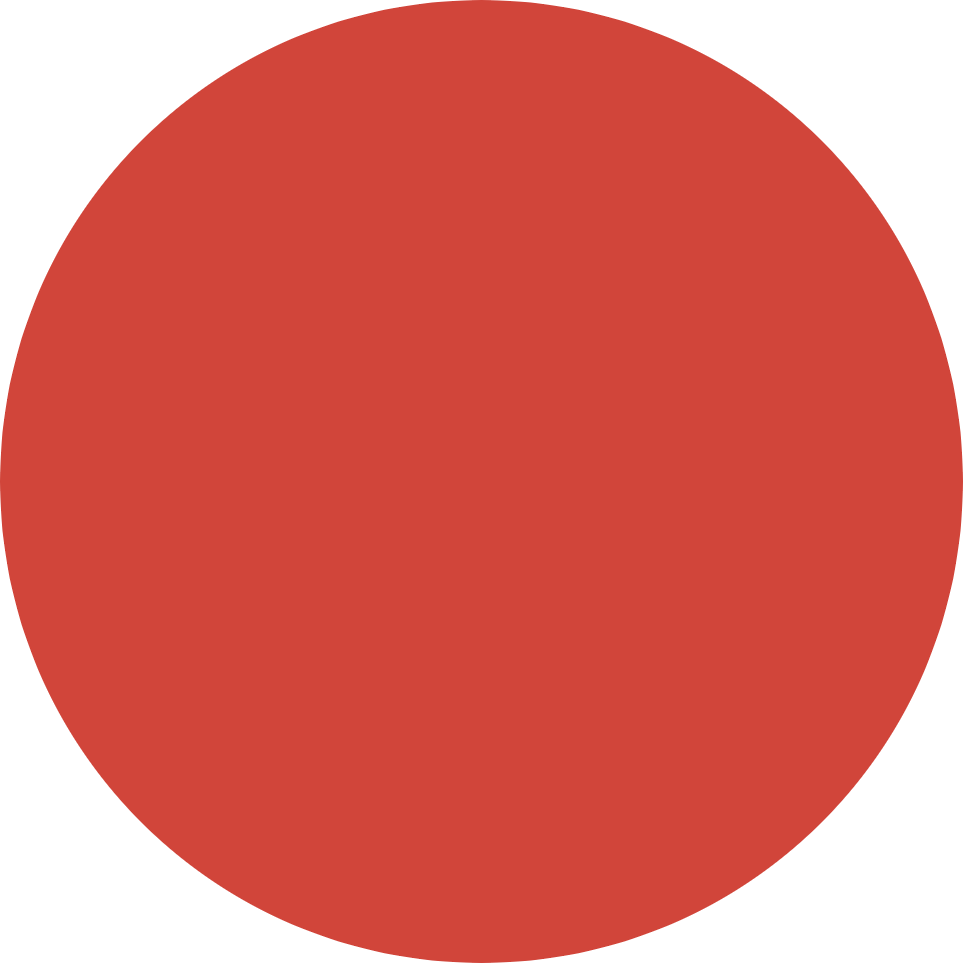 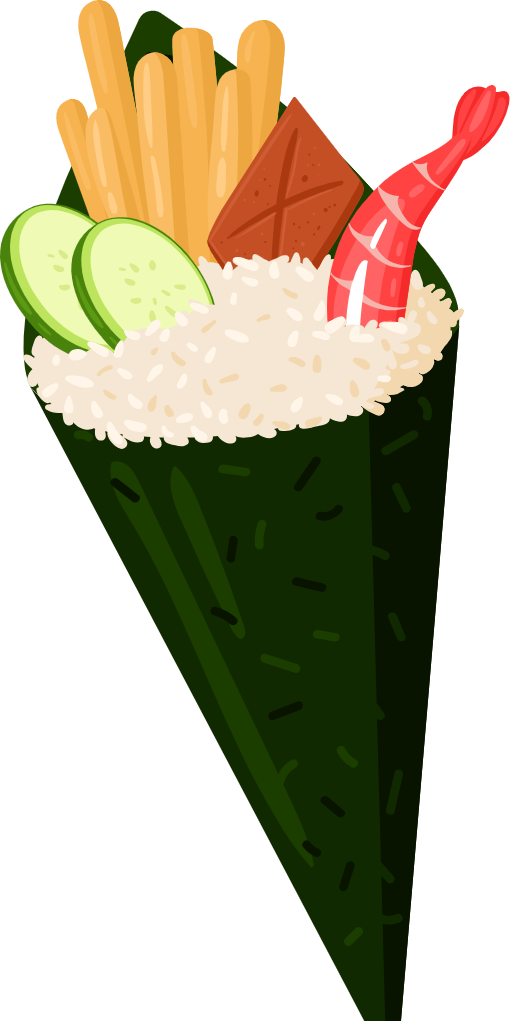 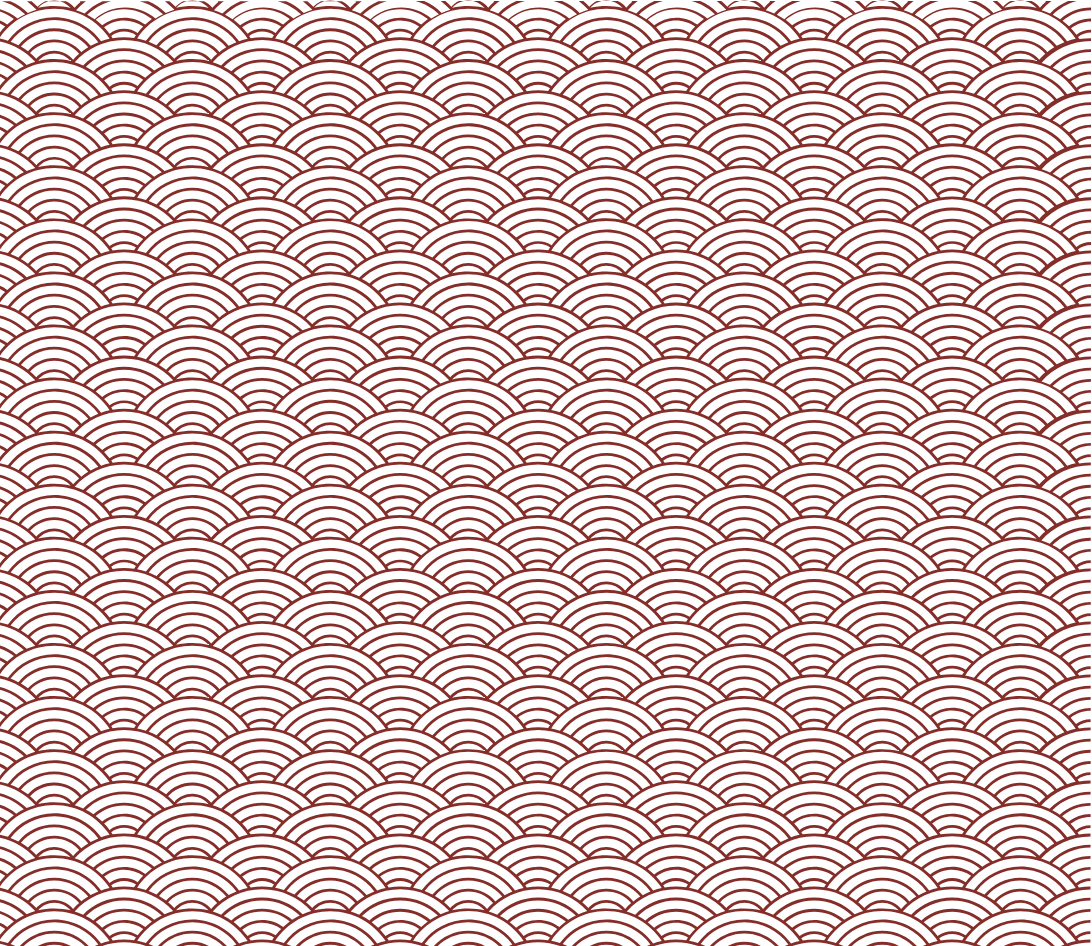 THANK YOU FOR CHOOSING EATEMP
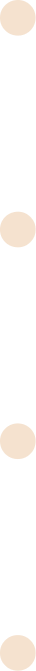 We offer free and high-quality slides templates for your presentations. We appreciate you choosing us and hope our templates have been helpful. 
As a new website, we rely on your support to grow, so please help us by sharing our site with your friends and colleagues.
Credit | Image: Unsplash
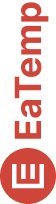